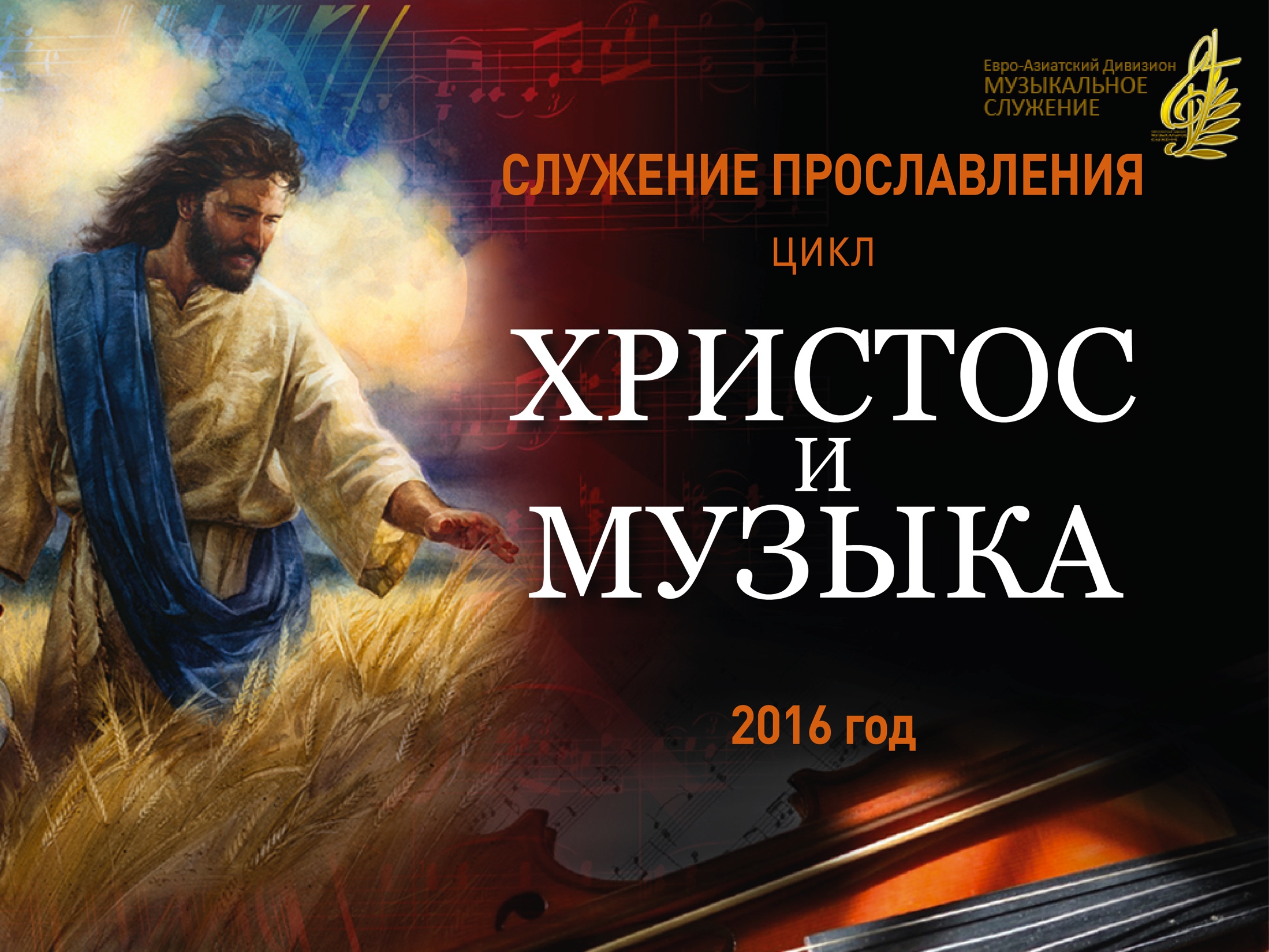 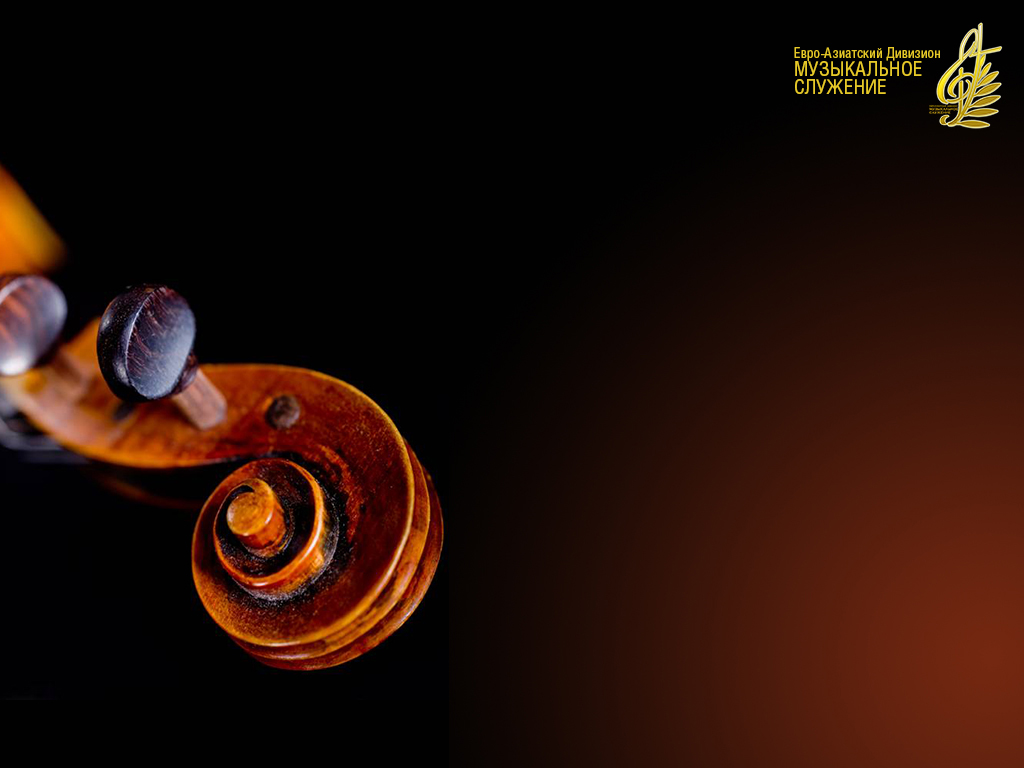 Ищите преждеЦарства Божия
Ищите прежде Царства Божия 
И правды Его — 
Всё остальное Приложится вам.
Аллилуйя!
Аллилуйя!
Ищите прежде Царства Божия 
И правды Его — 
Всё остальное Приложится вам.
Аллилуйя!
Аллилуйя!
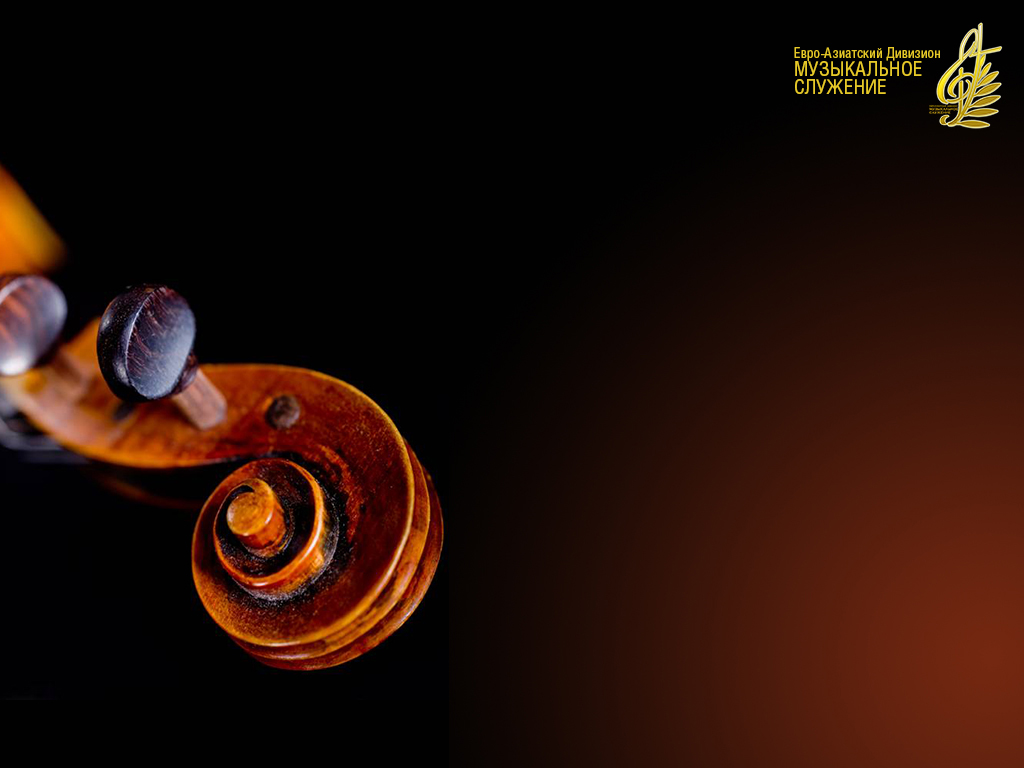 Кто хочет из вас быть блаженным всегда
Кто хочет из вас быть Блаженным всегда, 
Тот пусть Подкрепляется
Словом Христа.
Пусть дышит 
ЛюбовьюВсе сердце его, 
И чтит непрестанно Отца Своего.
Кто жизнь
Свою хочетСвятой сохранить, 
Тот пусть
Свое сердцеОт зла оградит
И чаще приходит
В мольбе
Ко Христу, 
Забыв свое горе
И всю суету.
Кто хочет
Сложить всехГрехов своих гнет, 
Тот пусть путеводной Звездой изберет
Христа Иисуса, -Он силу дарит, 
В борьбе
И страданьяхНам жизнь сохранит.
Кто в святости хочет Путь жизни пройти, 
Пусть Богу
Предаст всеЖеланья свои
Пусть следует
Призыву
Духа всегда
И чтит 
НепреложнуюВолю Творца.
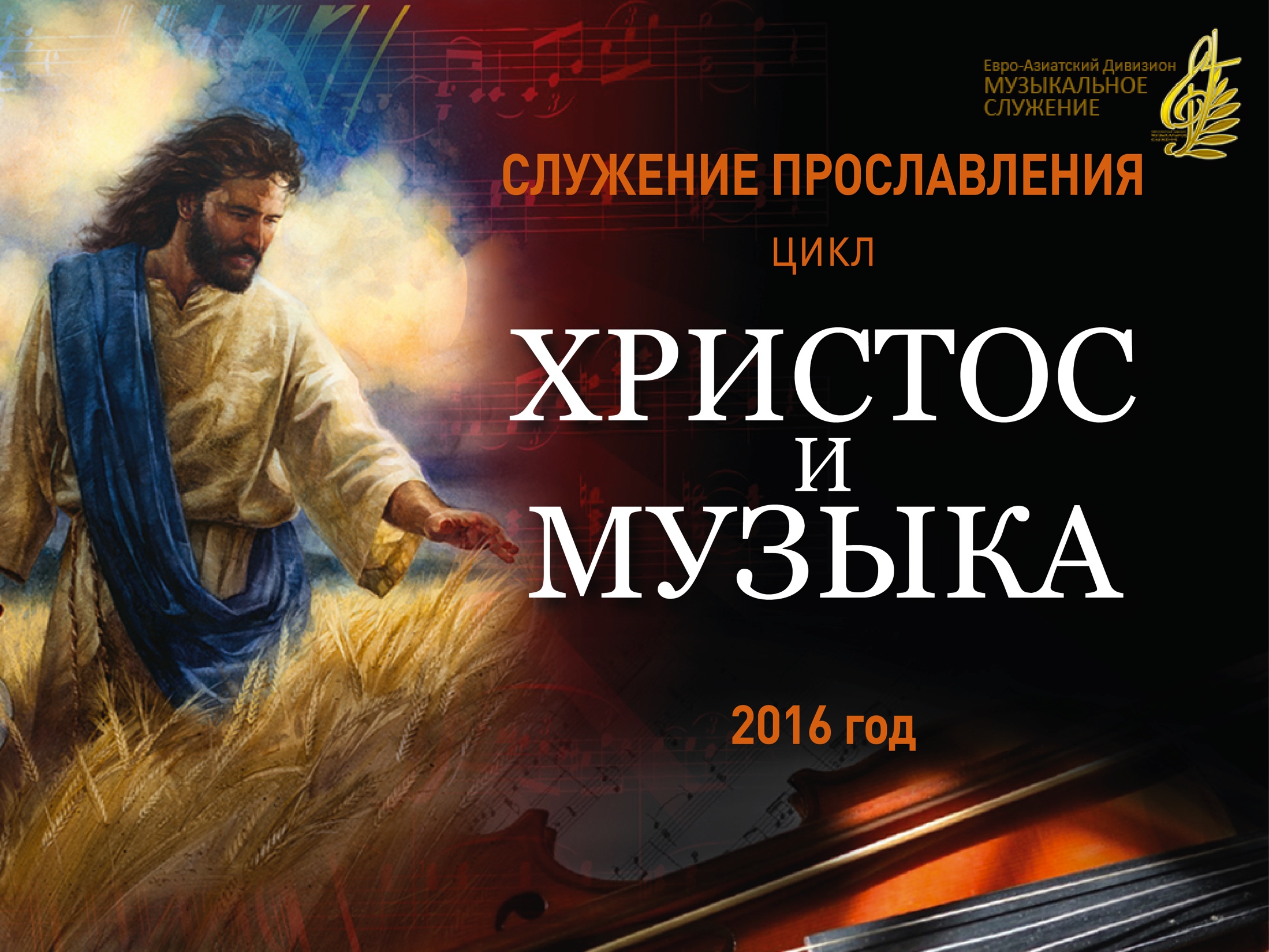 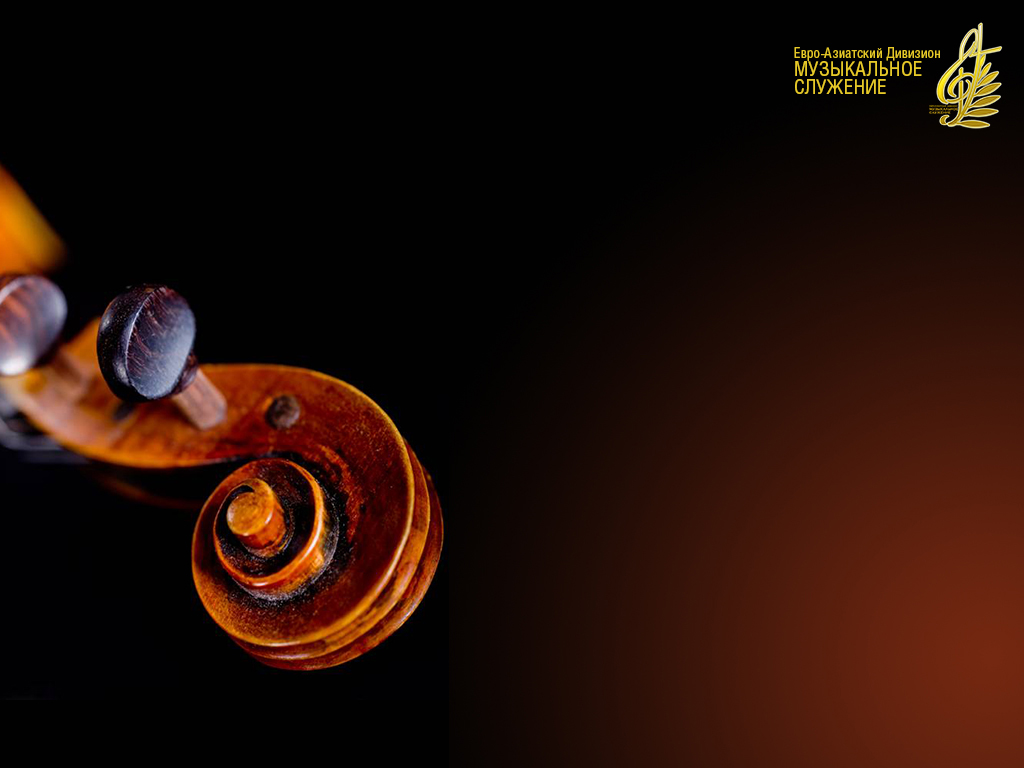 Иисусс любовью
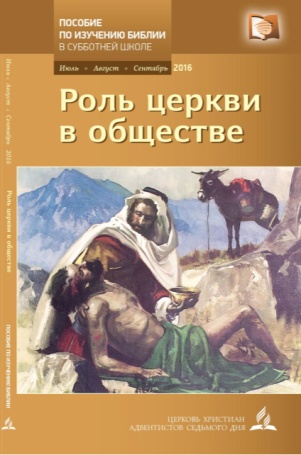 Иисус с любовью
В мир к нам пришёл
И во тьмеОн нас нашёл, 
Двери в небо
Нам открывает 
На Голгофском кресте.
Припев:
 
Иисус,Тебя мы любим!Иисус, благодаримЗа то, что на ГолгофеНам спасенье открыл.
Руки над намиТы простираешь,
Чтоб благословить Всех нас,
Мир Свой небесный Нам посылаешь, 
Счастье, радость
В добрый час.
Припев:
 
Иисус,Тебя мы любим!Иисус, благодаримЗа то, что на ГолгофеНам спасенье открыл.
Скоро придёшь Ты Снова на землю
Чтобы взять к Себе Всех нас.
Взор наш в небо
Мы направляем
Каждый день
И каждый час.
Припев:
 
Иисус,Тебя мы любим!Иисус, благодаримЗа то, что на ГолгофеНам спасенье открыл.
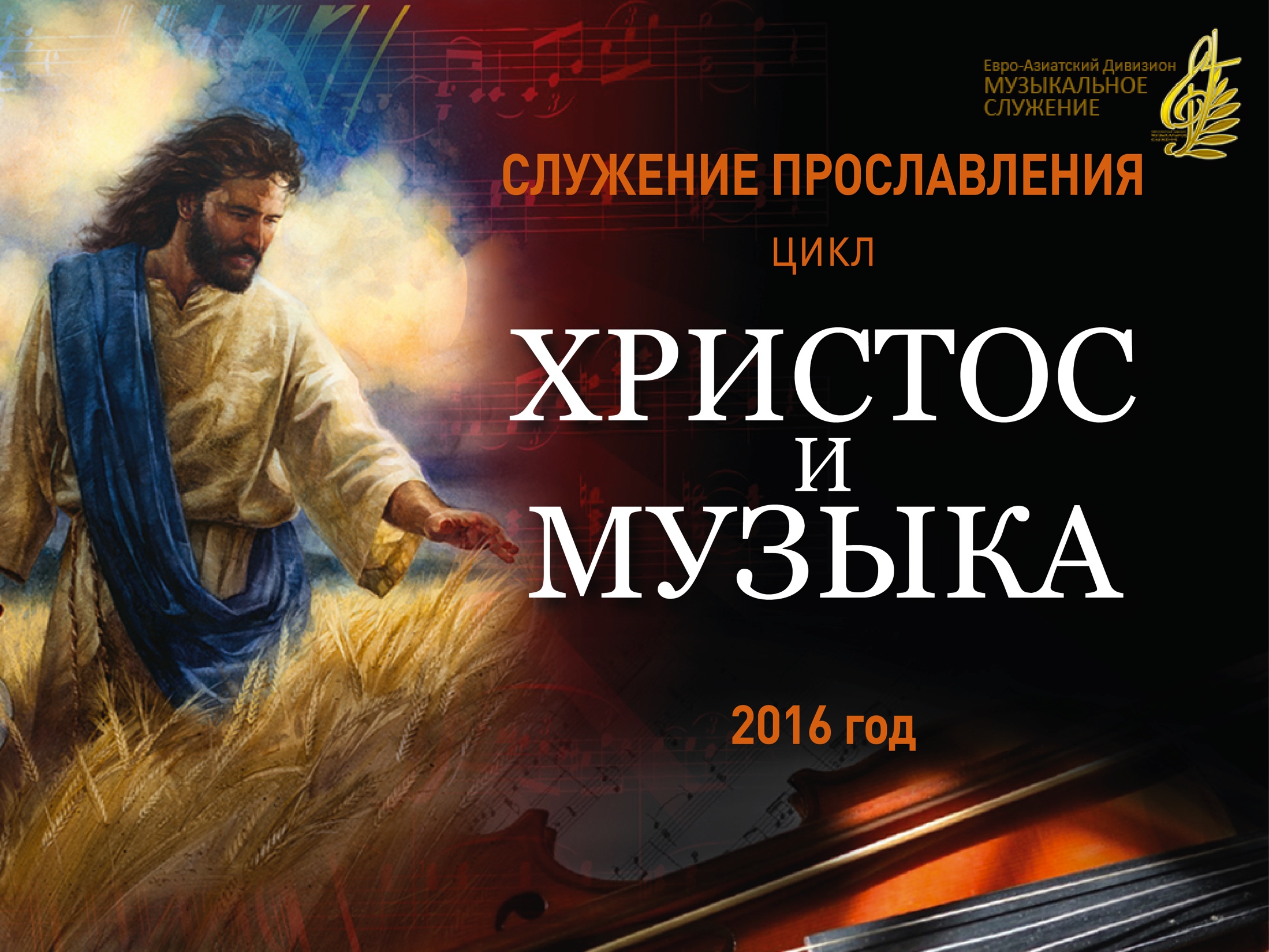 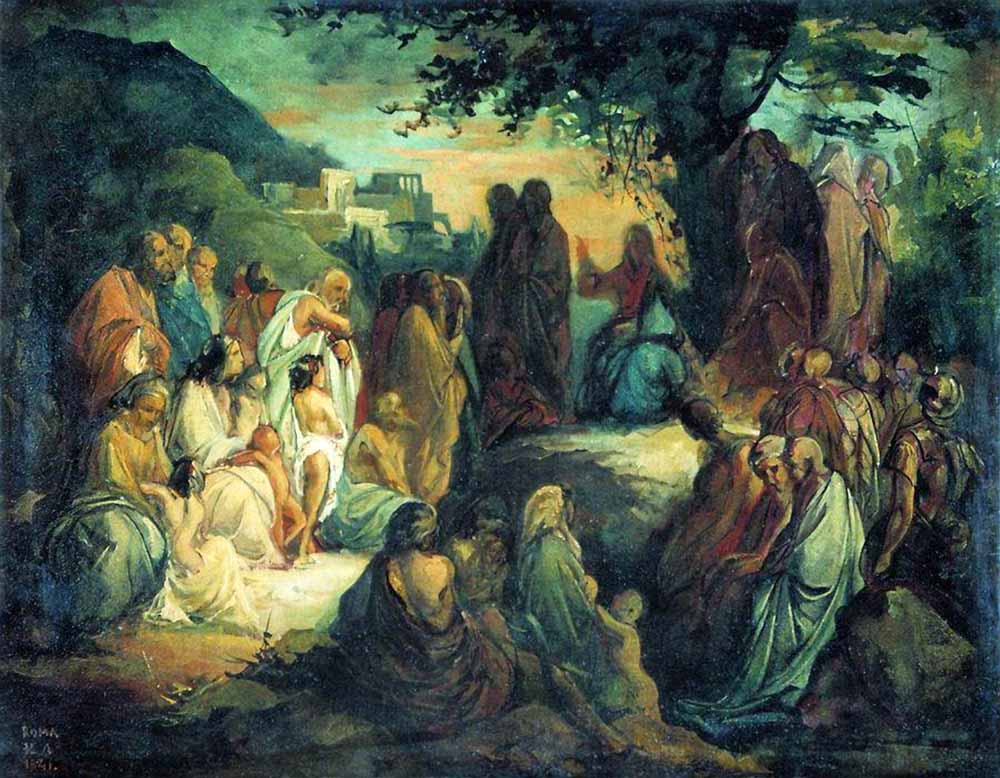 Н.М. Ломтев «Нагорная проповедь». 1841 г.
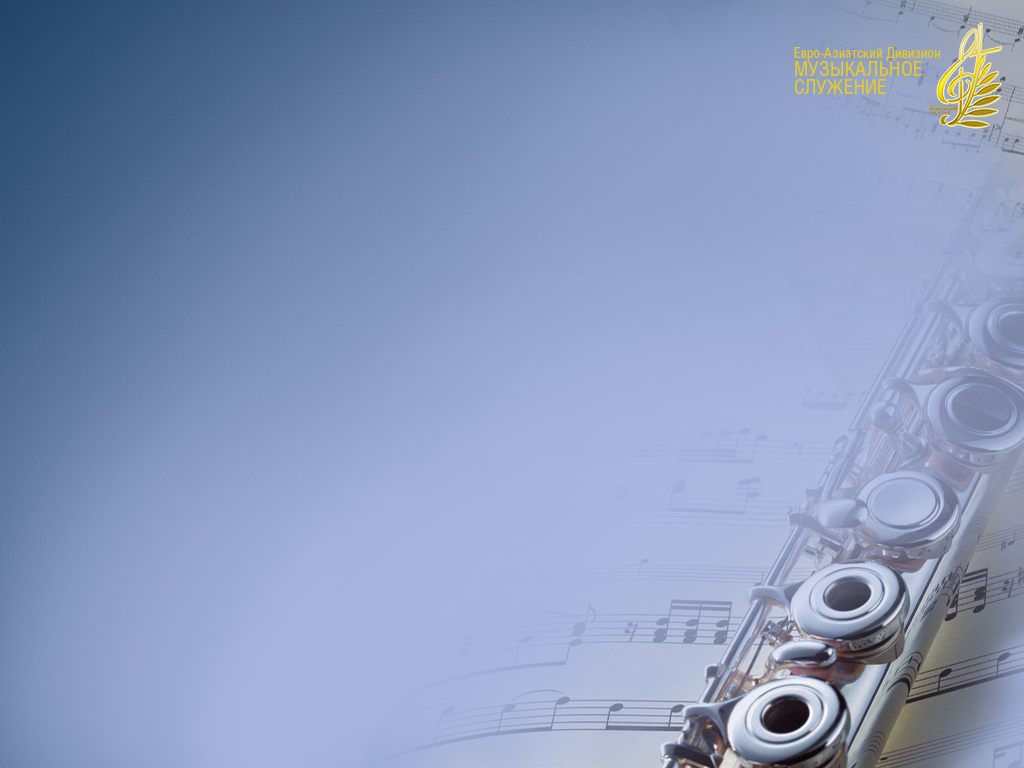 «Бог велик и свят. Божий храмна земле, где Его народ собирается для поклонения, — это небесные врата для смирившихсяи уверовавших в Христа. Песнь хвалы и слово Божье, которое несут в мир Его служители, — это Богом избранные средства для подготовки людей к высшему служению в Небесной Церкви.» 

(Э. Уайт, «Голос в пении и речи»)
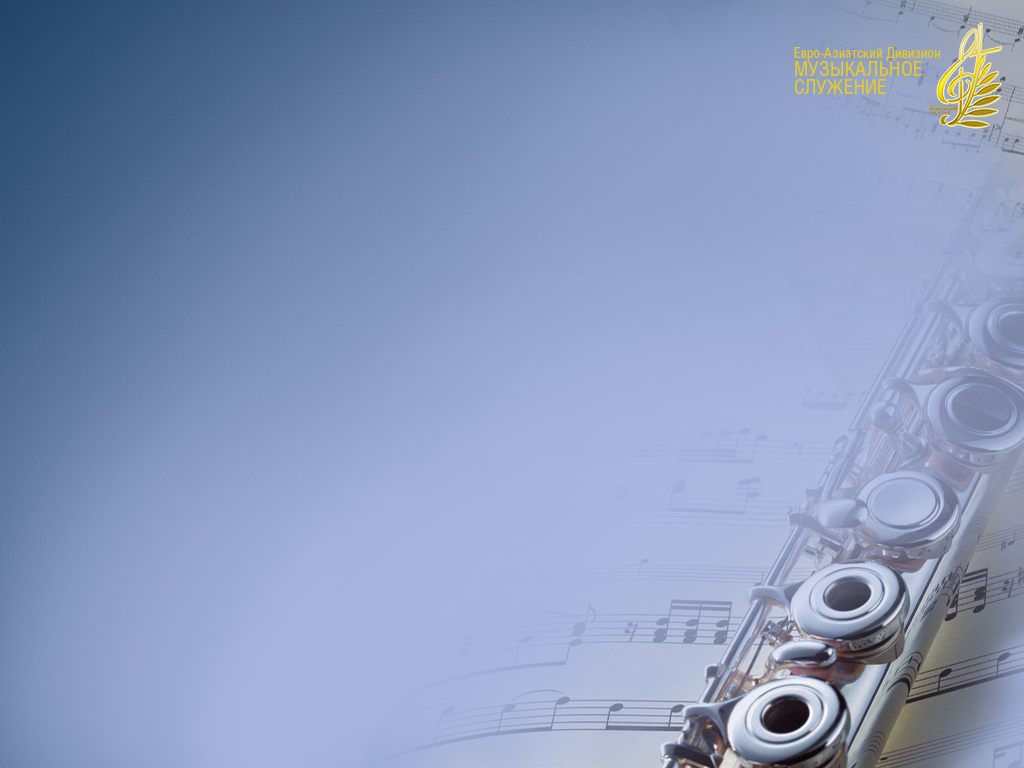 «Будем же помнить, чтов каждом собрании святыхна земле присутствуют ангелы Божьи, слушающие свидетельства, пение и молитвы. Будемже помнить, что нашу хвалу подхватывает хор ангеловна небе.»

(Э. Уайт, «Голос в пении и речи»)
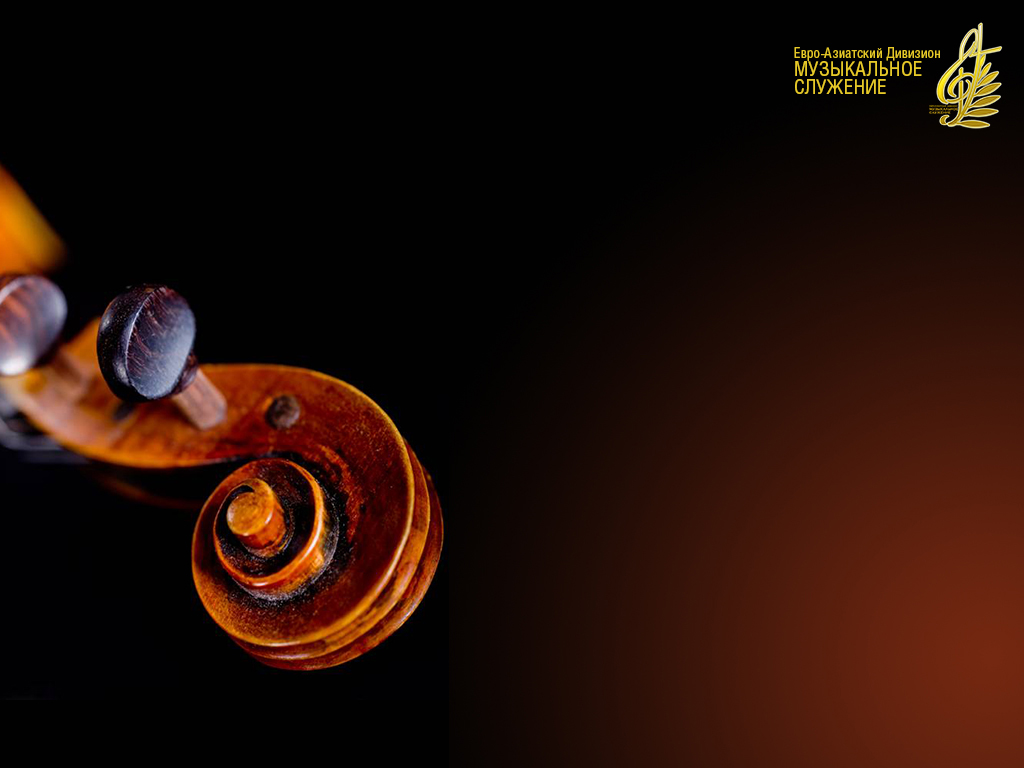 Спасительжив
Нам Бог послалСвятого Сына;

Его назвали
Иисус.
Он на Земле
Страдал и умер
И Он воскрес, 
Чтоб нас спастиОт смертных уз.
Припев:

Спаситель жив,Он нам дарит Вечность!
Спаситель жив
И страх исчез.
Припев:

Я знаю Он –
Мой Искупитель;
Имеет смысл
И жизнь моя – Христос воскрес!
Настанет день –
Придёт Спаситель
Исчезнет зло,Бог даст покой.
Иисус Христос – 
Наш Победитель
Господь наш жив – 
Надежда,
Свет и Путь домой!
Припев:

Спаситель жив,Он нам дарит Вечность!
Спаситель жив
И страх исчез.
Припев:

Я знаю Он –
Мой Искупитель;
Имеет смысл
И жизнь моя – Христос воскрес!
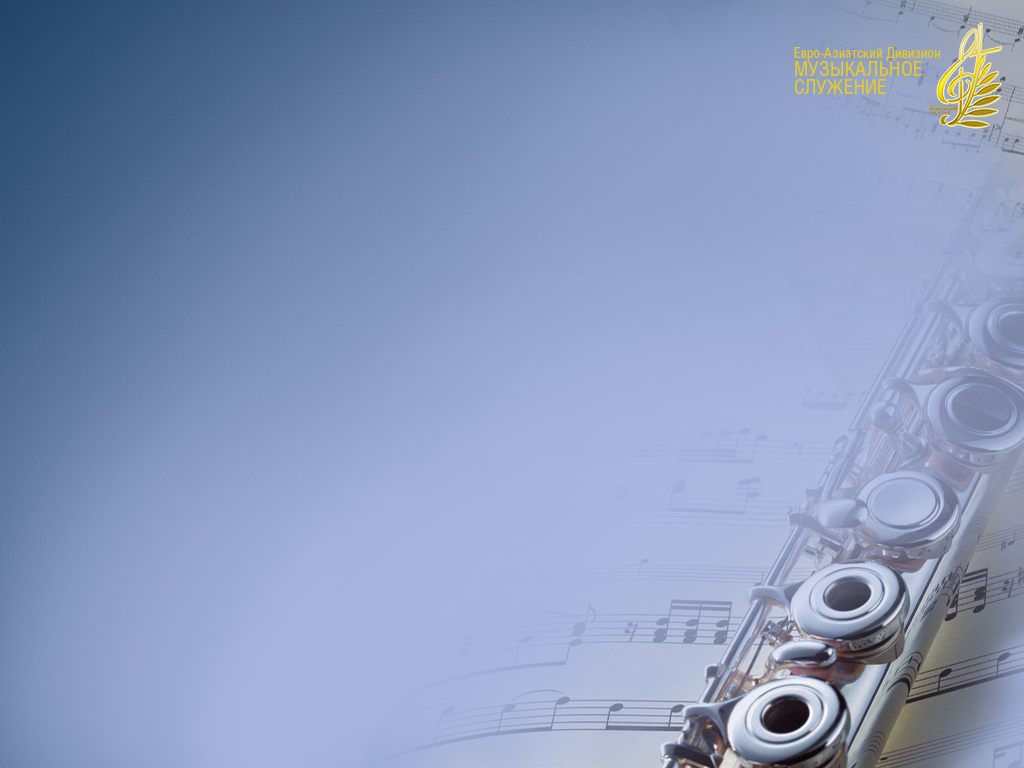 «Пение как часть религиозного служения столь же важно, как и молитва. Поющий должен всем сердцем прочувствовать силудуховного воздействия гимна, чтобы суметь передать его выразительностьсвоим пением. 
(Э. Уайт, «Голос в пении и речи»)
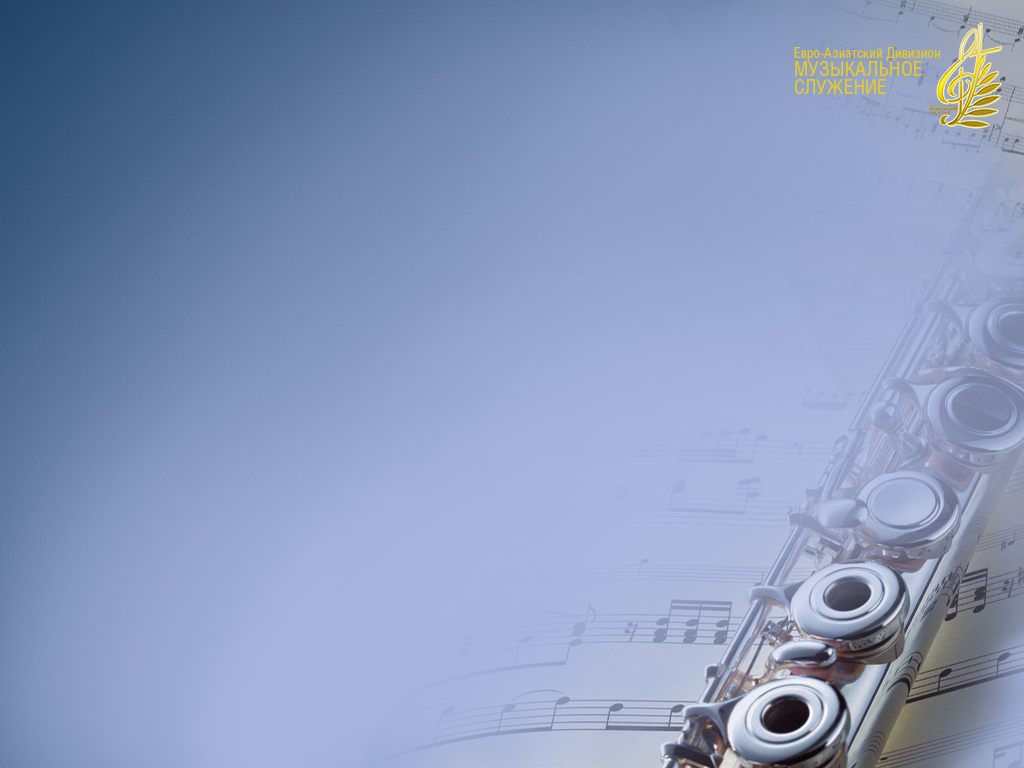 «Господь открыл мне, что когда сердца очищаются и освящаютсяи члены церкви в духе обретают Божественную природу, от этой церкви исходит сила, побуждающая петь сердца людей. Верующие в таком случае полагаютсяне на музыку, но на силуи благодать Божью, дающиеим полноту радости».
(Э. Уайт, «Голос в пении и речи»)
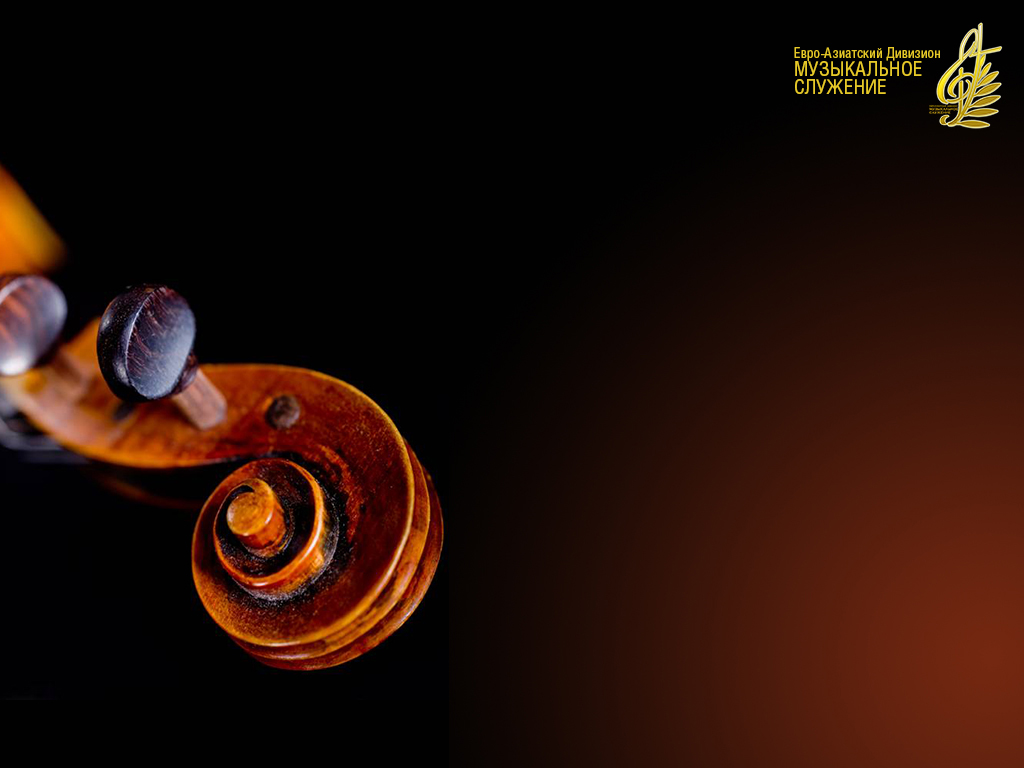 Великому Богу
Великому Богу 
Хвалу вознесем;
Он Сына послал,
Чтоб весь мир был Спасен.
Христос жизнь отдал,
Зло навек победил,
В небесное царство
Нам двери открыл.
Припев:

Богу честь и хвала!Торжествуй
Вся земля!
Богу честь и хвала!Людям радость дана.
Припев:

Склонитесь
Пред Богом, 
Прославьте Христа!
Велики и чудныЕго все дела!
Нас кровью Своей Иисус искупил,
Надежду и веруОн нам подарил.
И каждый Смирившийся
Грешник найдет
Прощенье в Иисусе
И в Боге оплот.
Припев:

Богу честь и хвала!Торжествуй
Вся земля!
Богу честь и хвала!Людям радость дана.
Припев:

Склонитесь
Пред Богом, 
Прославьте Христа!
Велики и чудныЕго все дела!
Господь во Христе
Грешный мир Оправдал, 
Великую радость 
В Иисусе нам дал.
С восторгом
На встречуХристу мы идем, 
Великую славуЕму воспоем.
Припев:

Богу честь и хвала!Торжествуй
Вся земля!
Богу честь и хвала!Людям радость дана.
Припев:

Склонитесь
Пред Богом, 
Прославьте Христа!
Велики и чудныЕго все дела!
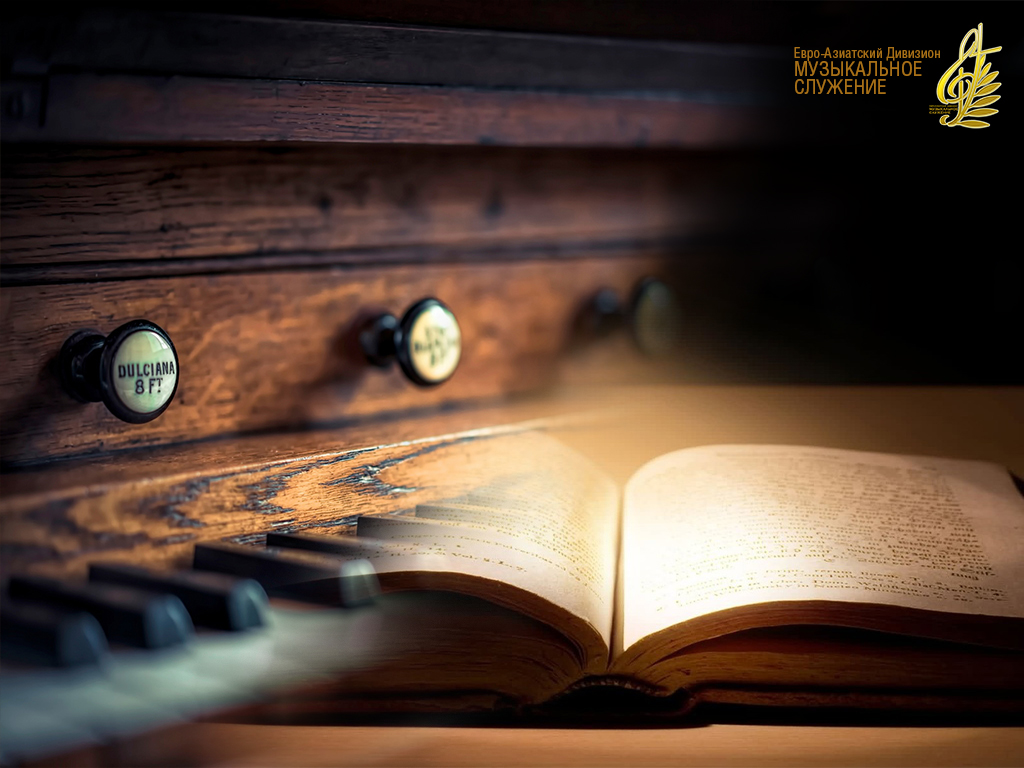 «Ибо нет другого имени под небом, данного человекам, которым надлежало бы нам спастись.»Деяния 4:12